Download Details to Excel
Disbursements & Travel Services
Revised July 8, 2024
Important note
This PowerPoint file is optimized for assistive technology.
Please use the PDF instead if you:
Don’t use a screen reader
Aren’t sure if you use a screen reader
To ensure you have the most current information, please get this job aid from the website rather than referring to a locally-saved version.
Summary
PeopleSoft’s “Download Details to Excel” has improved functionality. The feature is available in Classic View and Certification pages for the following sections: 
Vouchers
Travel Authorizations
Cash Advances
Expense Reports
Voucher Search Page
Navigation: Menu > Financials > Vouchers > Accounts Payable > Add/Update > Voucher Search >
Enter a voucher and select search. 
Navigate to the Invoice Information tab and select “Download Details to Excel” under the Address field.
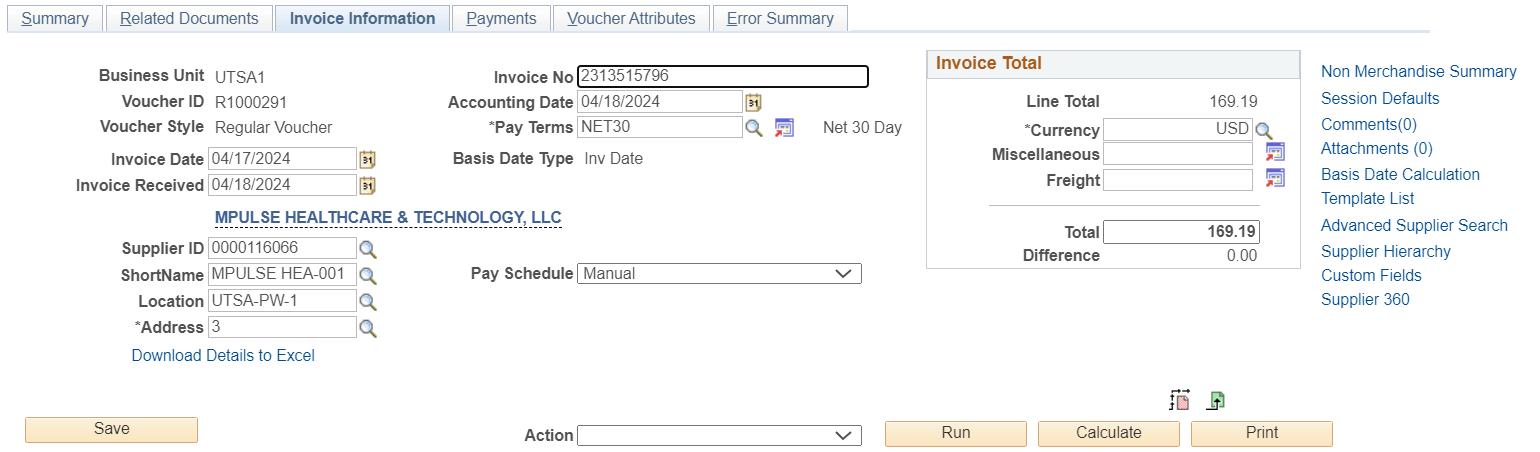 Voucher Download Details Include (1)
Business Unit
Supplier Number
Supplier Name
Voucher Number
Line
Distribution Line
Description
Start Date
End Date

Merchandise Distribution Amount
Merchandise Line Amount
Quantity
GL Business Unit
Account
Fund
Department
Cost Center
Function
Voucher Download Details Include (2)
Department
Cost Center
Function
Program
PC Business Unit
Project
Activity
Affiliate
Fund Affiliate
Budget Date
Budget Status
Accounting Date
PO Business Unit PO Number
PO Line
Schedule Number
Voucher Download Details Example
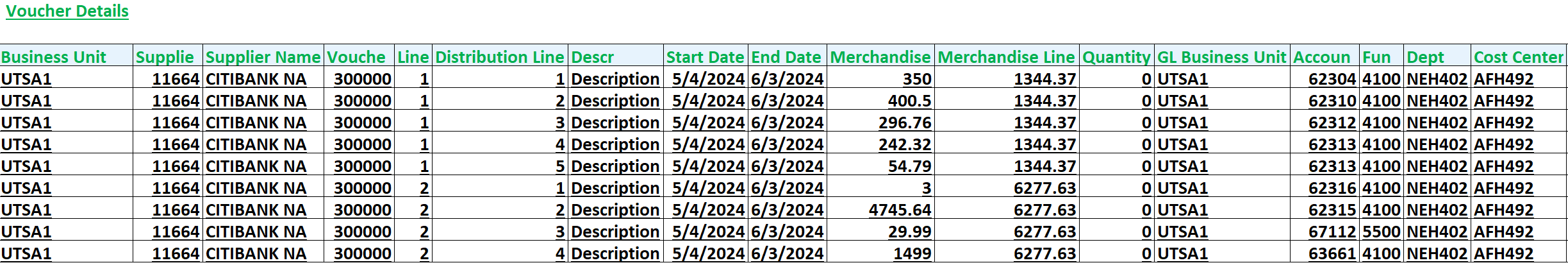 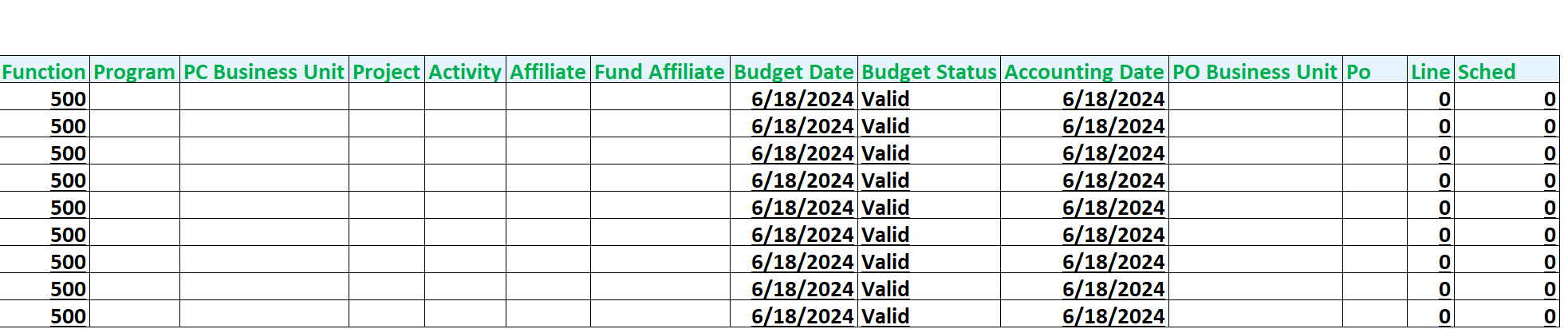 Travel Authorization View Page
Navigation: Menu > Financials > Travel and Expenses > Travel Authorization > View >
Select the “Download Details to Excel” hyperlink located in the middle in between the View Printable Version and Notes hyperlinks:
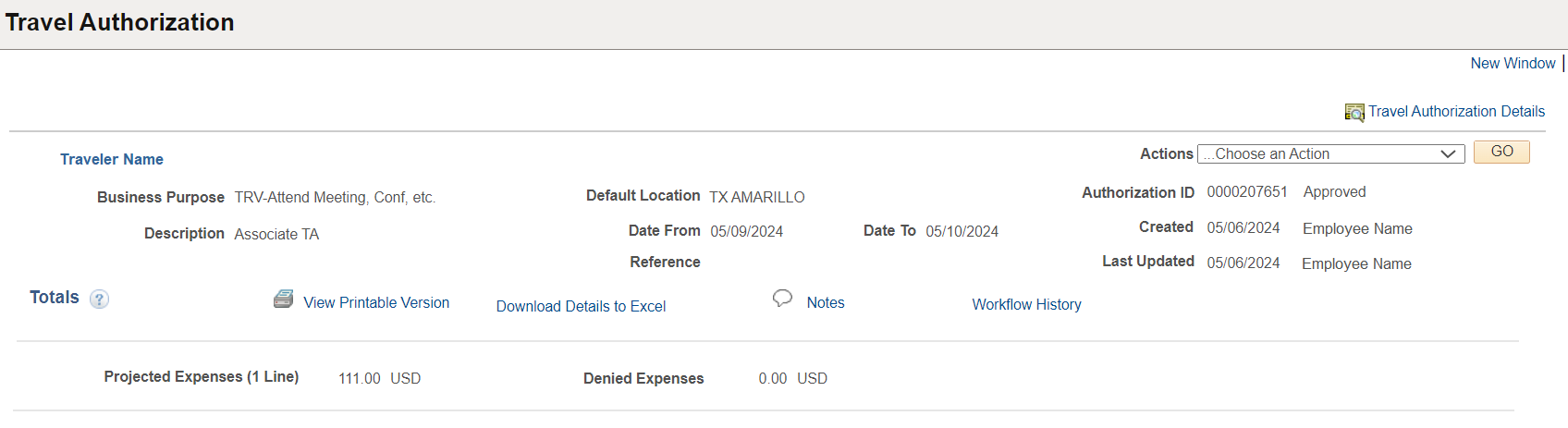 Travel Authorization Download Details Include (1)
Travel Auth ID	
Employee ID	
Employee Name
Location	
Location Descr	
Line	
Distribution Line
Transaction Date
Expense Type	
Expense Type Description	
Line Comment	
Line Location	
Line Location Desc
Distance Traveled
Dist Type	
Distance Rate	
Payment Type
Payment Type Description
Travel Authorization Download Details Include (2)
Billing Type	
GL Unit	
Account	
Fund	
Dept	
Cost Center	
Function	
Program	
PC Bus Unit	
Project	
Activity	
Affiliate	
Fund Affil	
Budget Status	
Distribution Line Amount	
Currency	
Total Line Amount
Currency
Travel Authorization Download Details Example
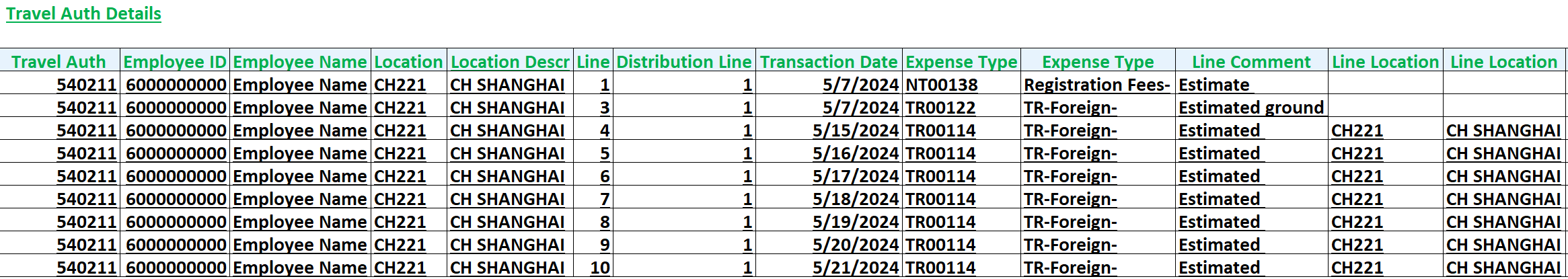 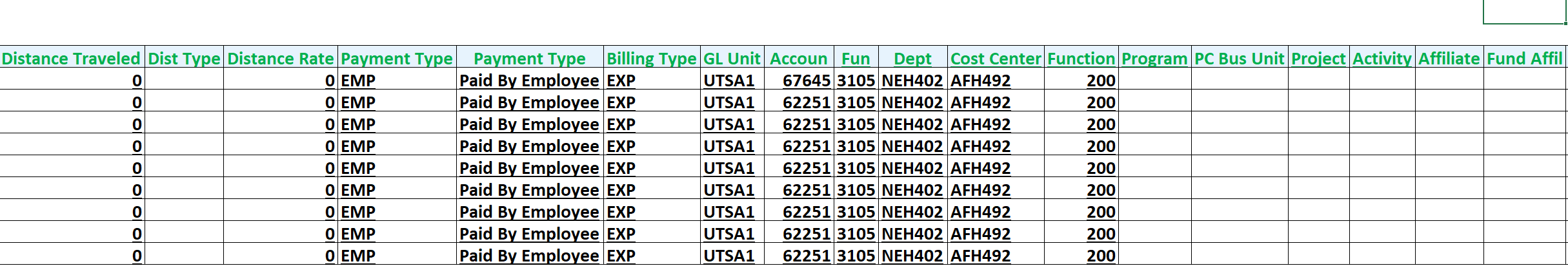 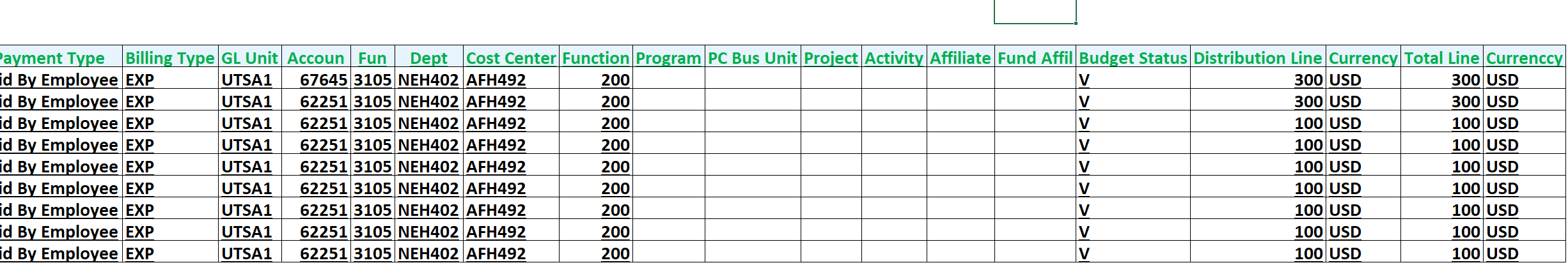 Cash Advance View Page
Navigation: Menu > Financials > Travel and Expenses > Cash Advance > View >
Select the “Download Details to Excel” hyperlink located under the Last Updated date field
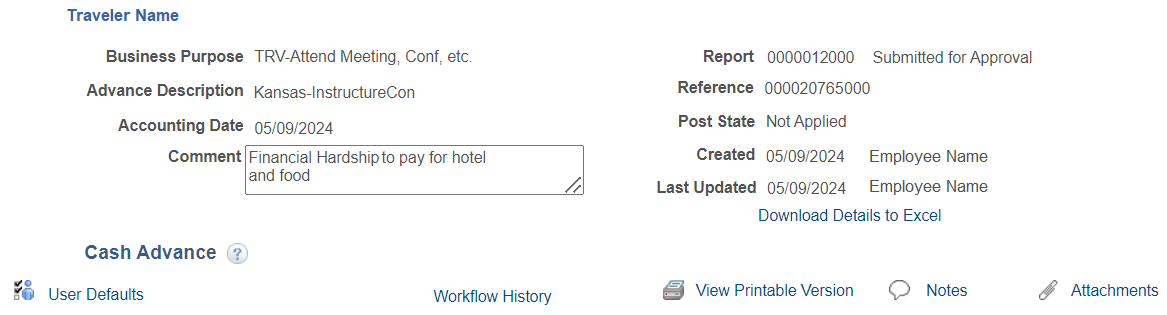 Cash Advance Certification Page
Navigation: The Classic Certification Approval page for Expense Reports will need to be accessed via the Fluid Approval page after the cash advance (CA) is created and routed for Employee Certification.
Select the “Download Details to Excel” hyperlink located under the Last Updated date field:
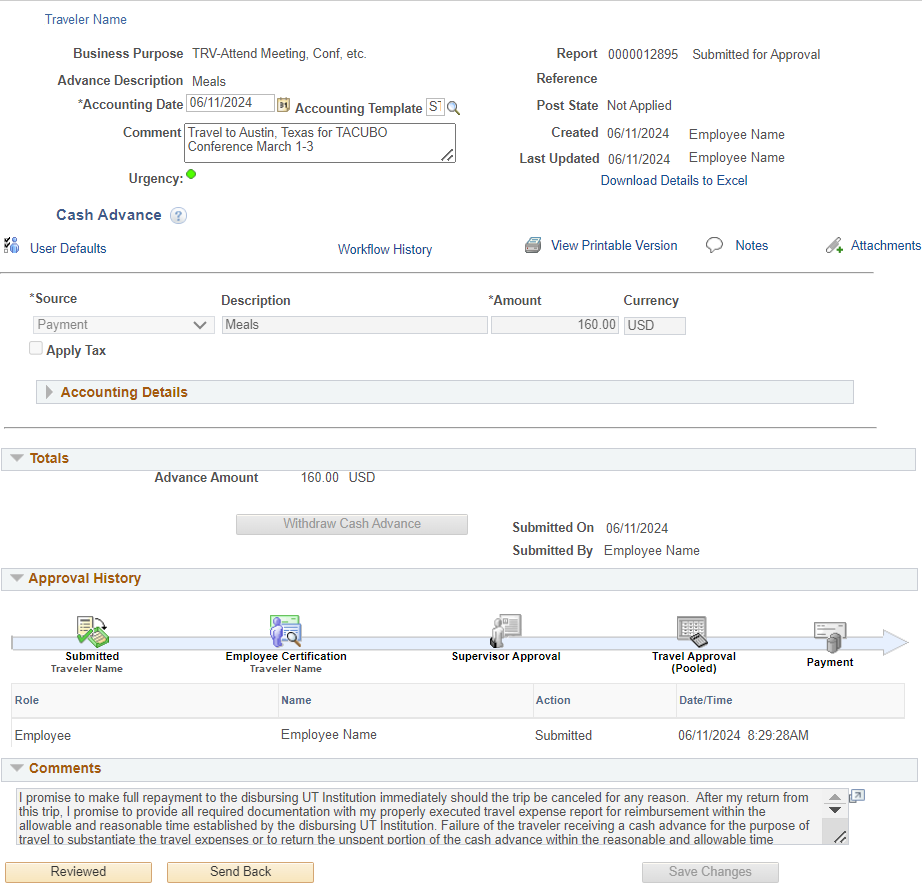 Cash Advance Download Details Include (1)
Advance Id	
Employee ID	
Employee Name
Business Purpose
Business Purpose Description
Reference
Report ID
Source
Source Description

Line Description
Line	
Distribution Line	
GL Unit	
Account	
Fund	
Department	
Cost Center
Function
Cash Advance Download Details Include (2)
Project	
Affiliate	
Fund Affiliate	
Program	
Accounting Date	
Distribution Line Amount	
Currency	
Line Amount	
Currency
Cash Advance Download Details Example
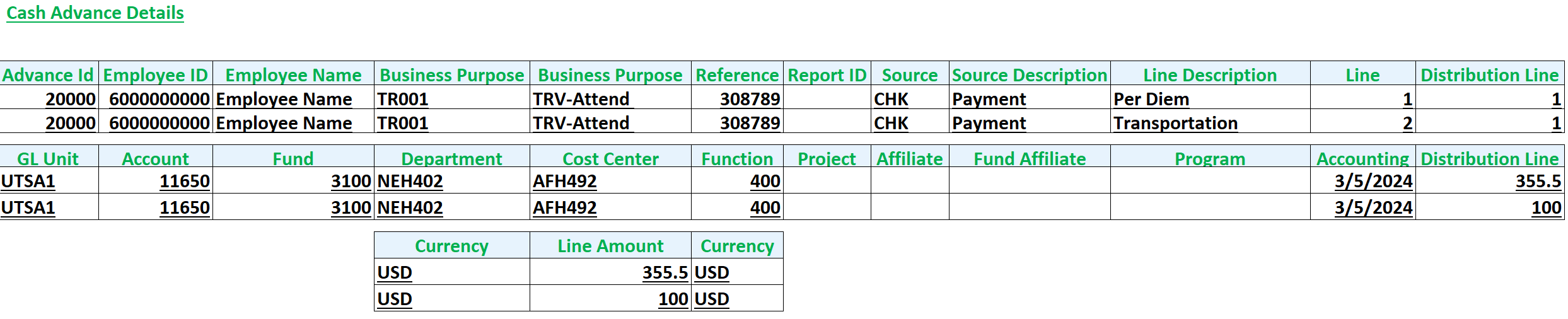 Expense Report View Page
Navigation: Menu > Financials > Travel and Expenses > Expense Report > View >
Select the “Download Details to Excel” hyperlink located on the upper right corner under the Actions drop-down menu:
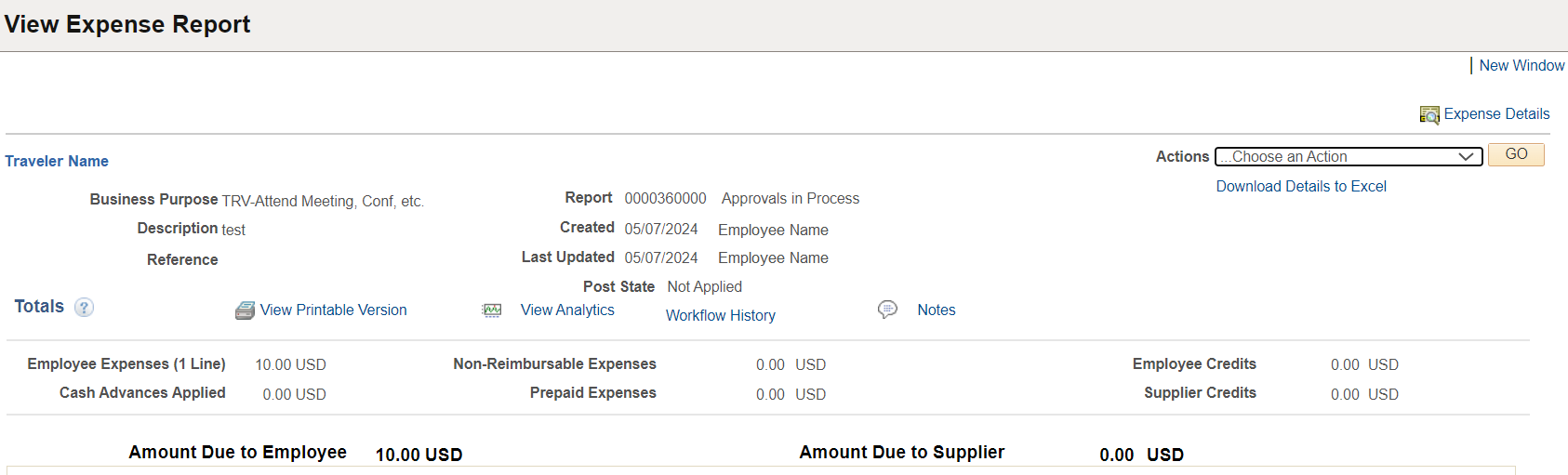 Expense Report Download Details Include (1)
Report ID	
Employee ID	
Employee Name	
Trans	
Expense Type	
Expense Type Description	
Line Comments	
Location  Description	
Distance 	

Distance Type	
Mileage Distance Rate	
Payment Type Description	
Billing Type 	
Reimbursable? 	
No Receipt	
Line 	
Distribution Line	
GL Unit
Expense Report Download Details Include (2)
Account	
Fund 	
Dept	
Cost Center	
Function	
Program 	
PC Bus Unit	
Project 	
Activity 	
Affiliate	
Fund Affiliate	
Budget Status	
Distribution Line Amt
Currency	
Total Line Amount
Currency
Expense Report Download Details Example
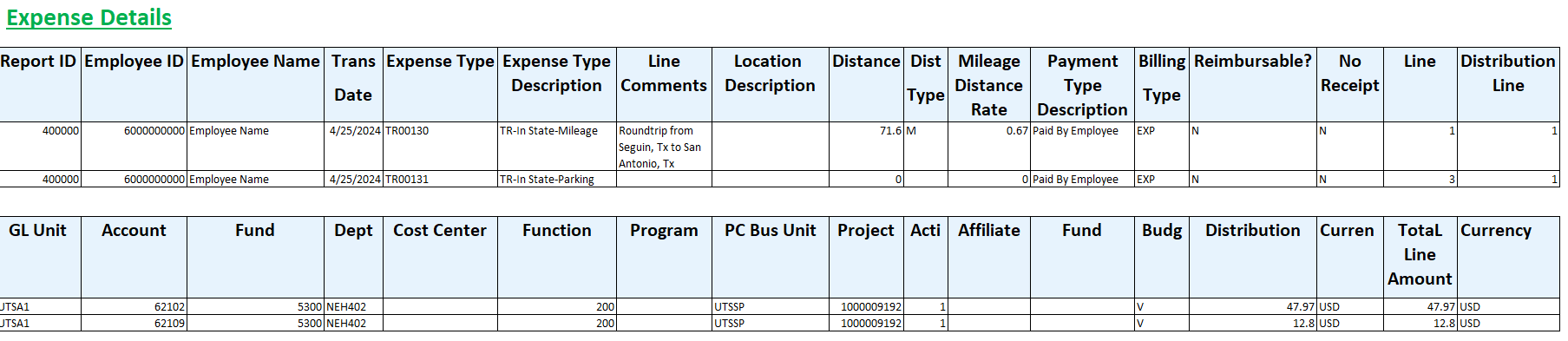 Contact Us
If you have questions about this job aid, you can contact us at

Disbursements & Travel Services
Website: Disbursements & Travel Services 
Email: disbursements.travel@utsa.edu 
Phone: (210) 458-4213
Thank you
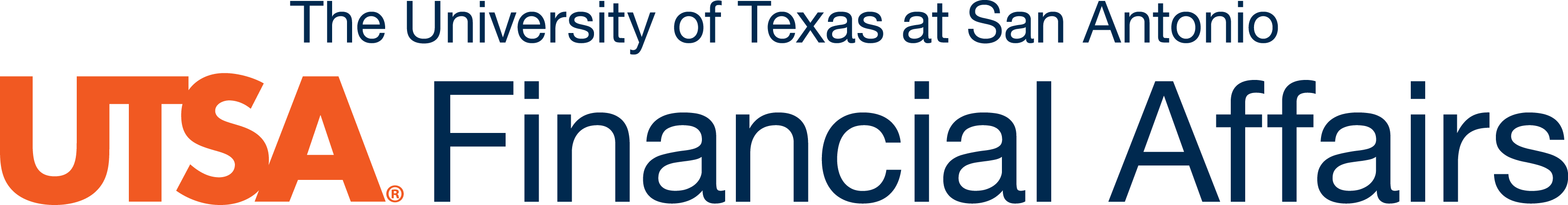 utsa.edu/financialaffairs